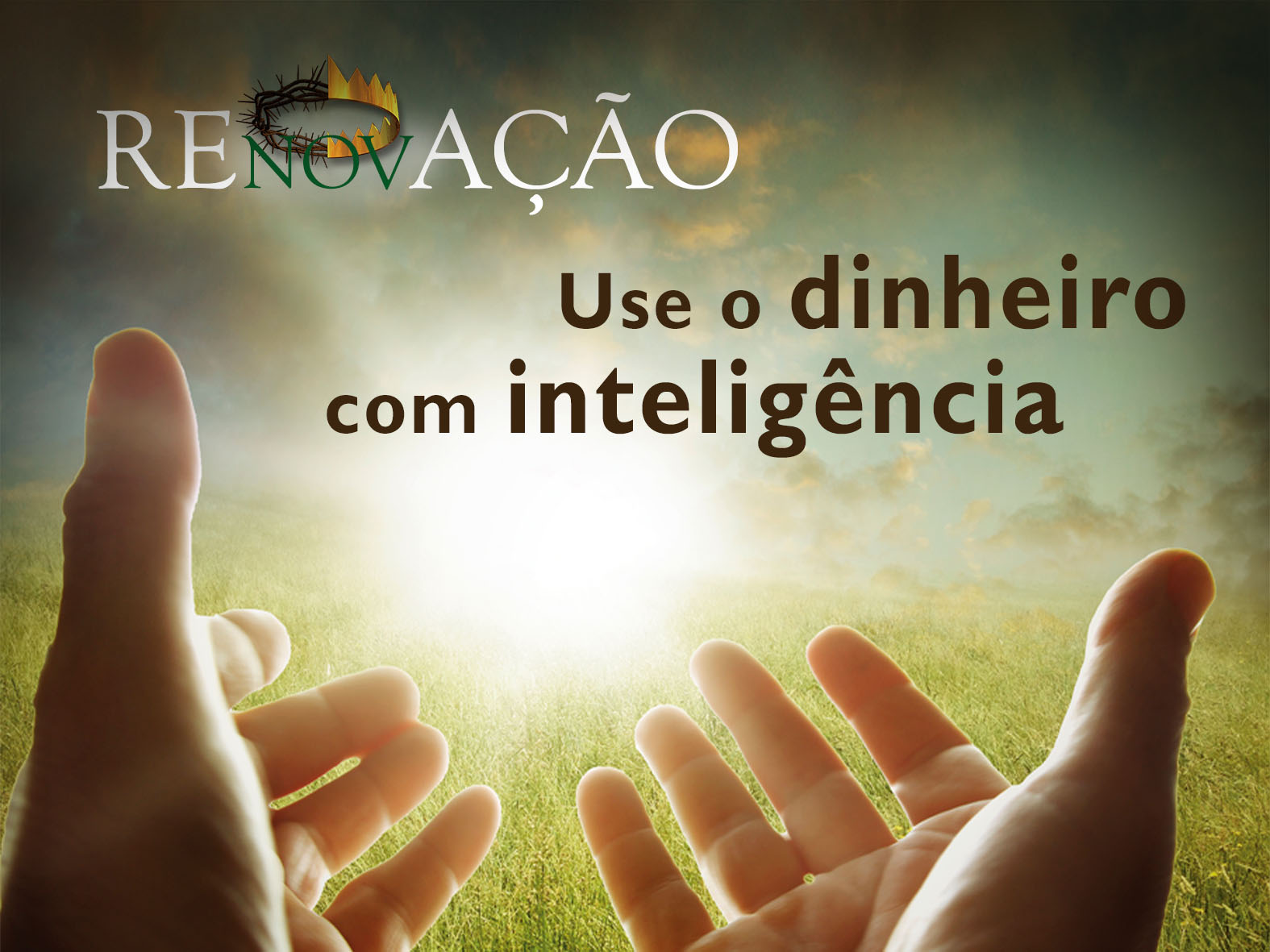 [Speaker Notes: www.4tons.com.br
Pr. Marcelo Augusto de Carvalho]
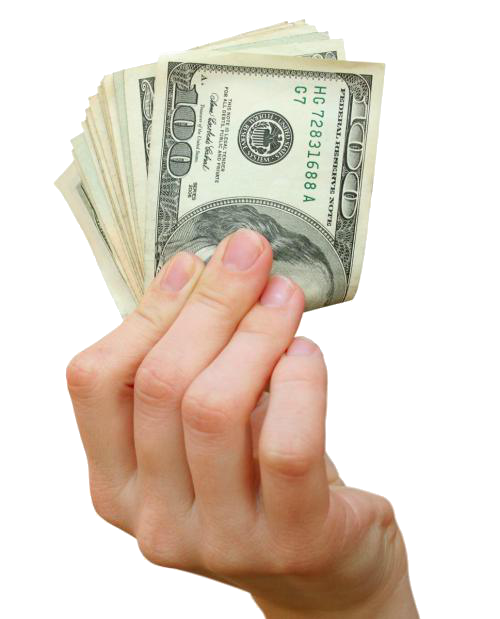 Quando se fala em dinheiro devemos buscar conselhos de pessoas íntegras e habilidosas para que possamos diminuir os nossos erros.
As melhores pessoas para nos orientar, são as pessoas mais próximas, como parentes, amigos e irmãos de nossa igreja.
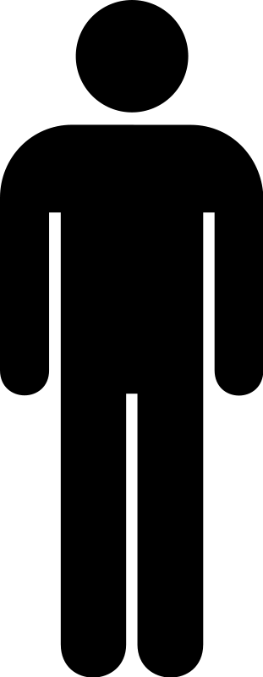 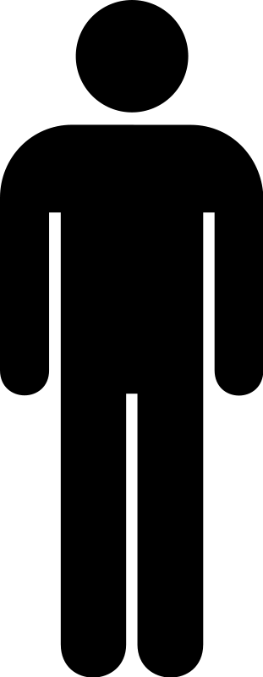 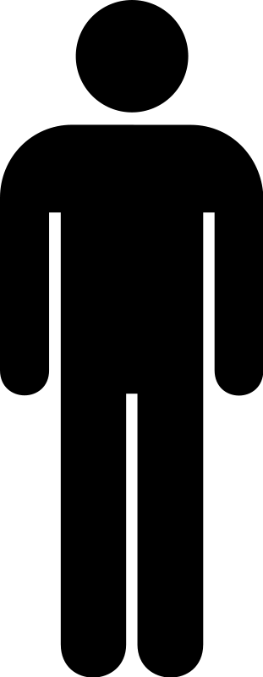 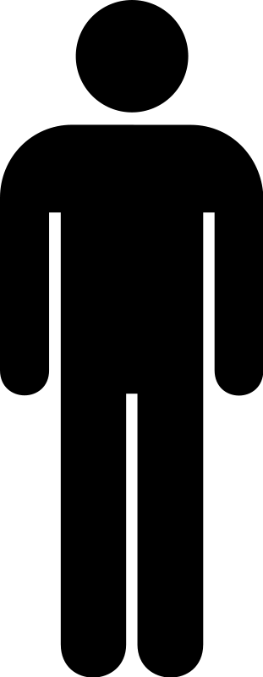 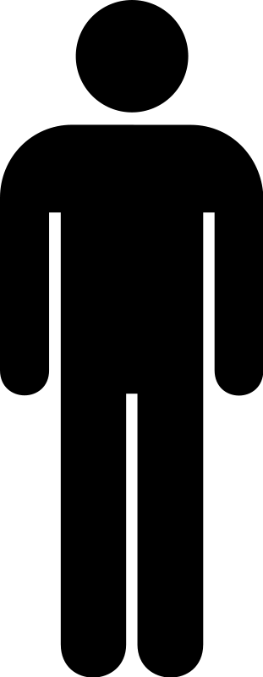 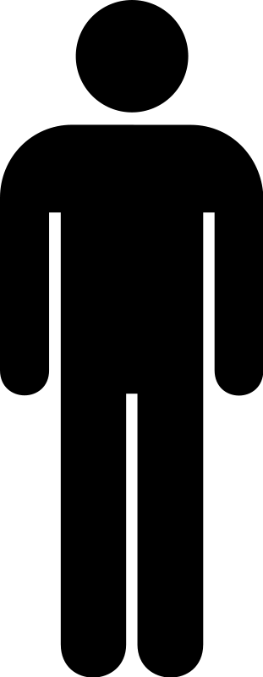 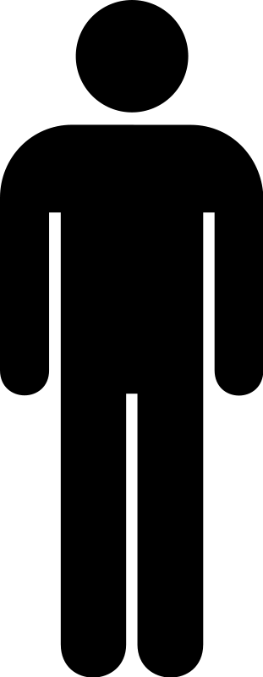 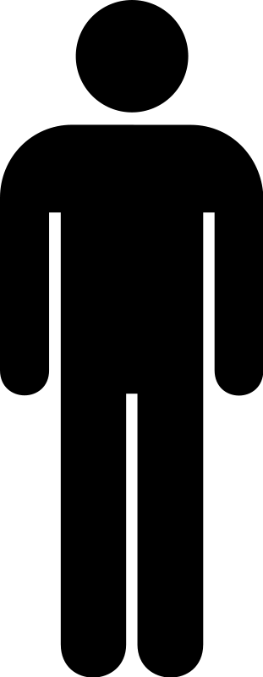 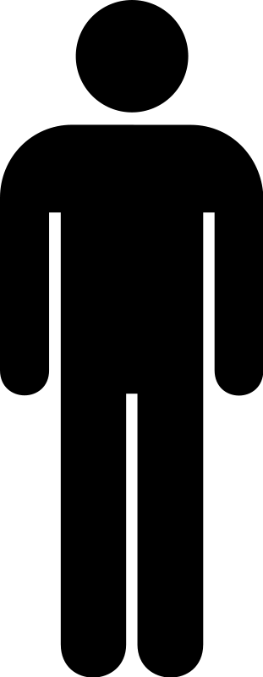 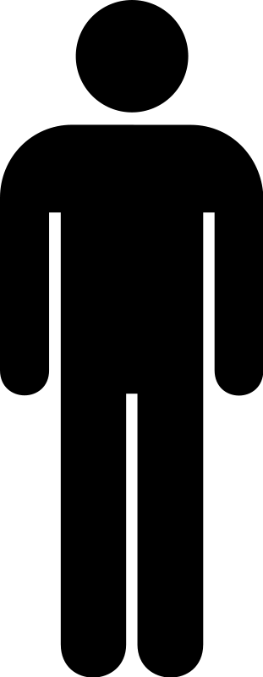 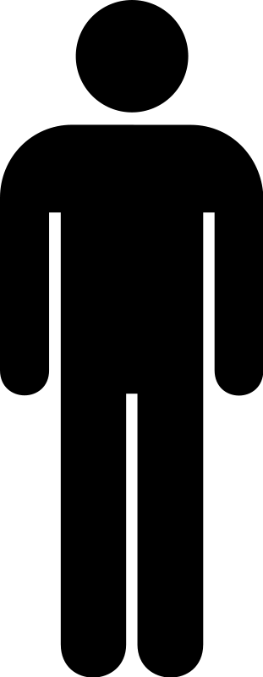 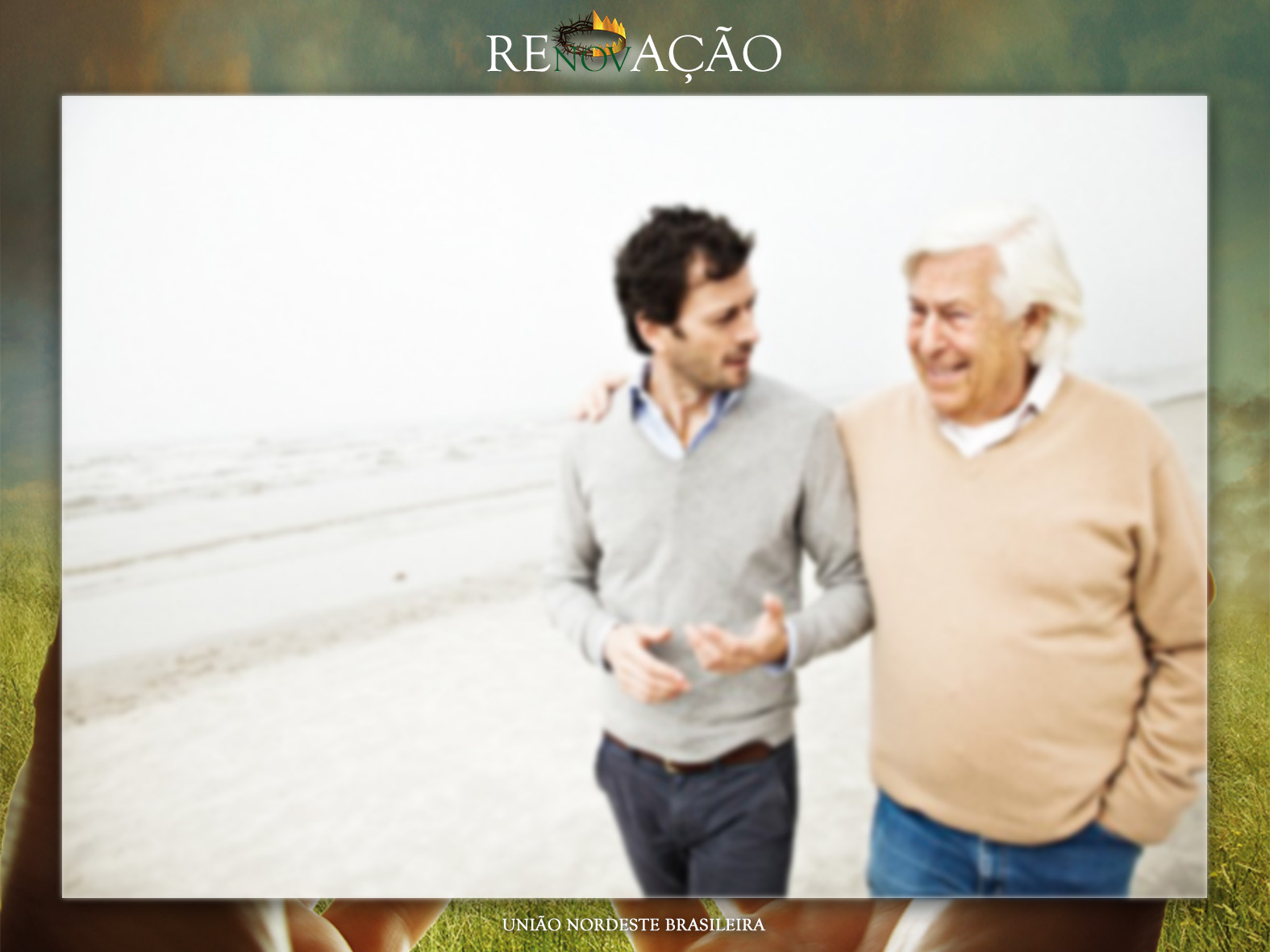 CONSELHOS que fazem diferença na
VIDA
financeira
CONSELHO 1
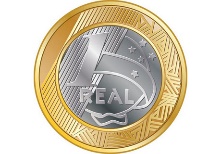 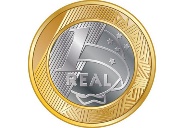 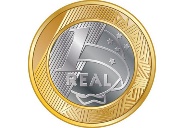 Devemos entender que o dinheiro não é nosso dono.
Muitas pessoas são escravas do dinheiro, buscam os recursos focados na avareza, cobiça e inveja. 
(Provérbios 23:1-5; Tiago 4:2-4)
CONSELHO 2
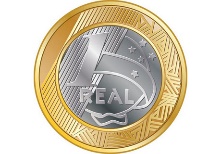 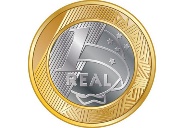 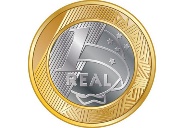 Devemos procurar exercitar o domínio próprio para obter as coisas de acordo com as nossas capacidades, nem sempre imediatamente.
Pois é melhor poupar e comprar à vista do que 
se endividar em longas prestações.
CONSELHO 3
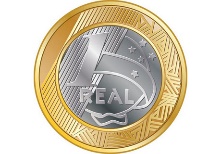 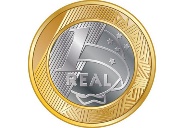 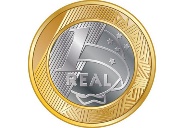 Só compre algo que você pode realmente pagar, pois quem promete quando sabe que não tem condições para pagar é um mentiroso, indigno da vocação a que foi chamado 
(Efésios 4:1,25; Mateus 5:37).
Ao invés de cuidar das suas obrigações como Deus mandou, o devedor acaba sendo dominado por outros (Provérbios 22:7).
CONSELHO 4
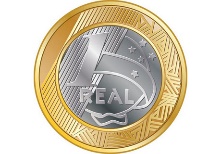 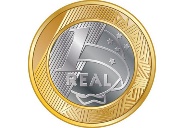 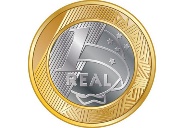 Não se deixe escravizar pelo dinheiro.
Aprendemos nas Escrituras que nunca devemos colocar nossa confiança nas riquezas. Devemos trabalhar honestamente e diligentemente, lembrando que o Senhor está nos observando (Colossenses 3:22-25; Provérbios 27:23-27).
CONSELHO 5
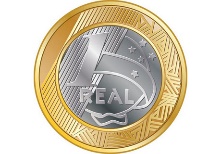 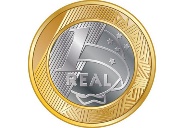 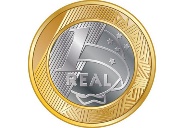 Não existem bons resultados sem dedicação no trabalho.
“...e a diligenciardes por viver tranquilamente, cuidar do que é vosso e trabalhar com as próprias mãos, como vos ordenamos; de modo que vos porteis com dignidade para com os de fora e de nada venhais a precisar” (1 Tessalonicenses 4:11-12).
CONSELHO 6
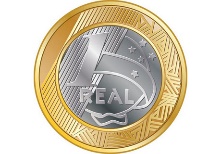 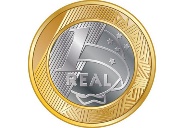 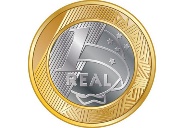 Dinheiro é uma ferramenta.
Nosso  dinheiro é uma ferramenta que devemos empregar para fazer a vontade de Deus.
CONSELHO 7
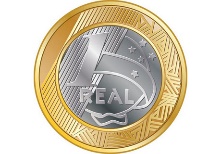 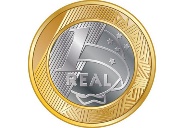 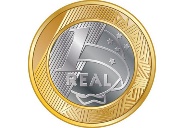 Não podemos esquecer que quanto maisrecursos em nossas mãos, maior a nossa responsabilidade para com a obra de Deus.
A pessoa que usa seu dinheiro para servir da maneira que o Senhor quer, está se preparando para estar com Deus para sempre (1 Timóteo 6:17-19; Lucas 16:1-13).
CONSELHO 8
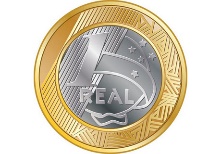 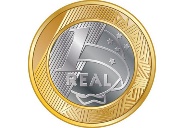 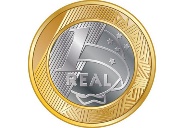 Está escrito “...Vós não sabeis o que sucederá amanhã.” (Tiago 4:14)
Vale a pena comprar a prazo, fazer negócios ou 
dívidas para um período prolongado sem condições 
para quitá-las?
CONSELHO 9
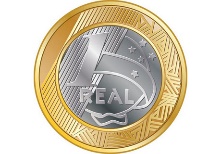 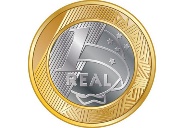 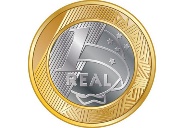 Gaste menos do que você ganha e planeje seus gastos.
O mais básico princípio de administração financeira: gastar menos do que se ganha e aprender a planejar os gastos. Cuidado para não adquirir o hábito da dívida e procurar exercitar o hábito da poupança.
CONSELHO 10
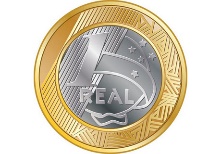 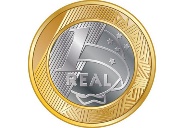 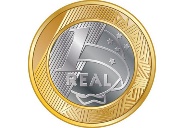 Dê ofertas e pratique a generosidade mesmo enquanto você tem pouco, pois, se esperar ter muito para começar a fazer isso, pode ser que nunca faça.
Assim como nas ofertas, Deus também se alegra 
quando somos generosos, principalmente quando o fazemos de coração.
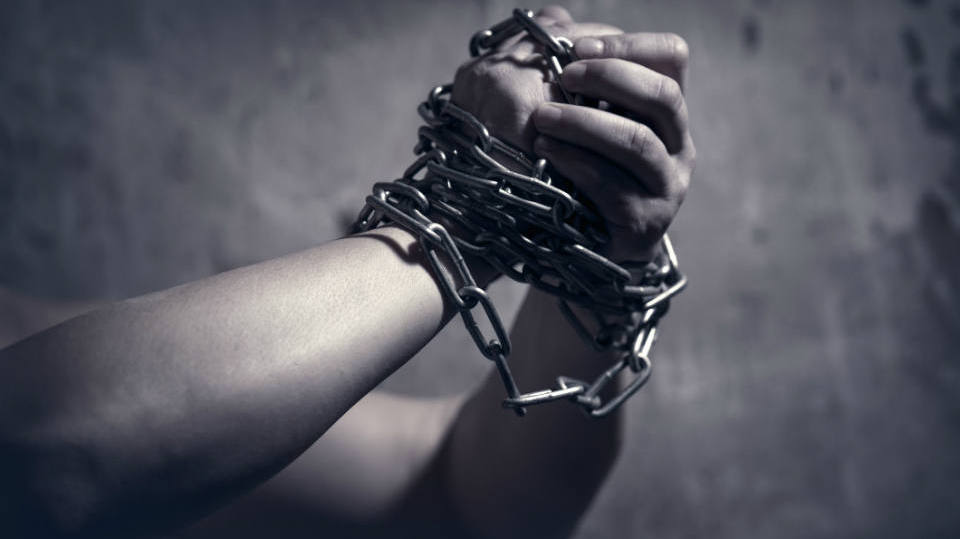 As mãos diligentes governarão, mas os preguiçosos acabarão escravos.
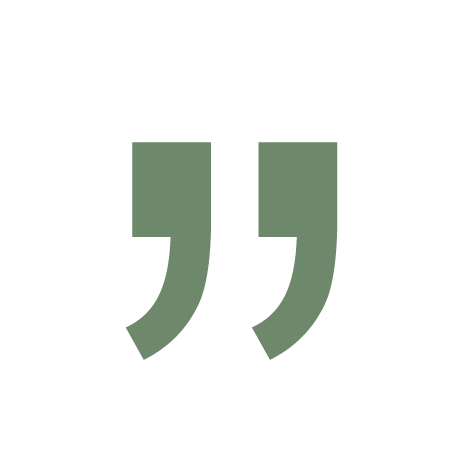 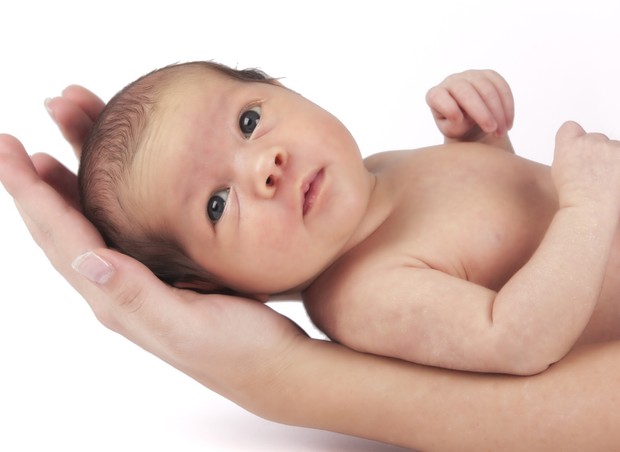 O que é que trouxemos para o mundo? Nada! E o que é que levaremos do mundo? Nada! Portanto,  se temos comida e com o que nos vestir, fiquemos contentes com isso. (1Timóteo 6:7-8).
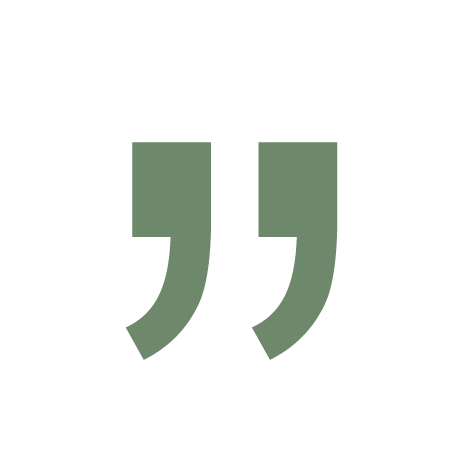 Para administrar o dinheiro, é necessário ter uma fonte de renda. Por isso, o trabalho é fundamental.
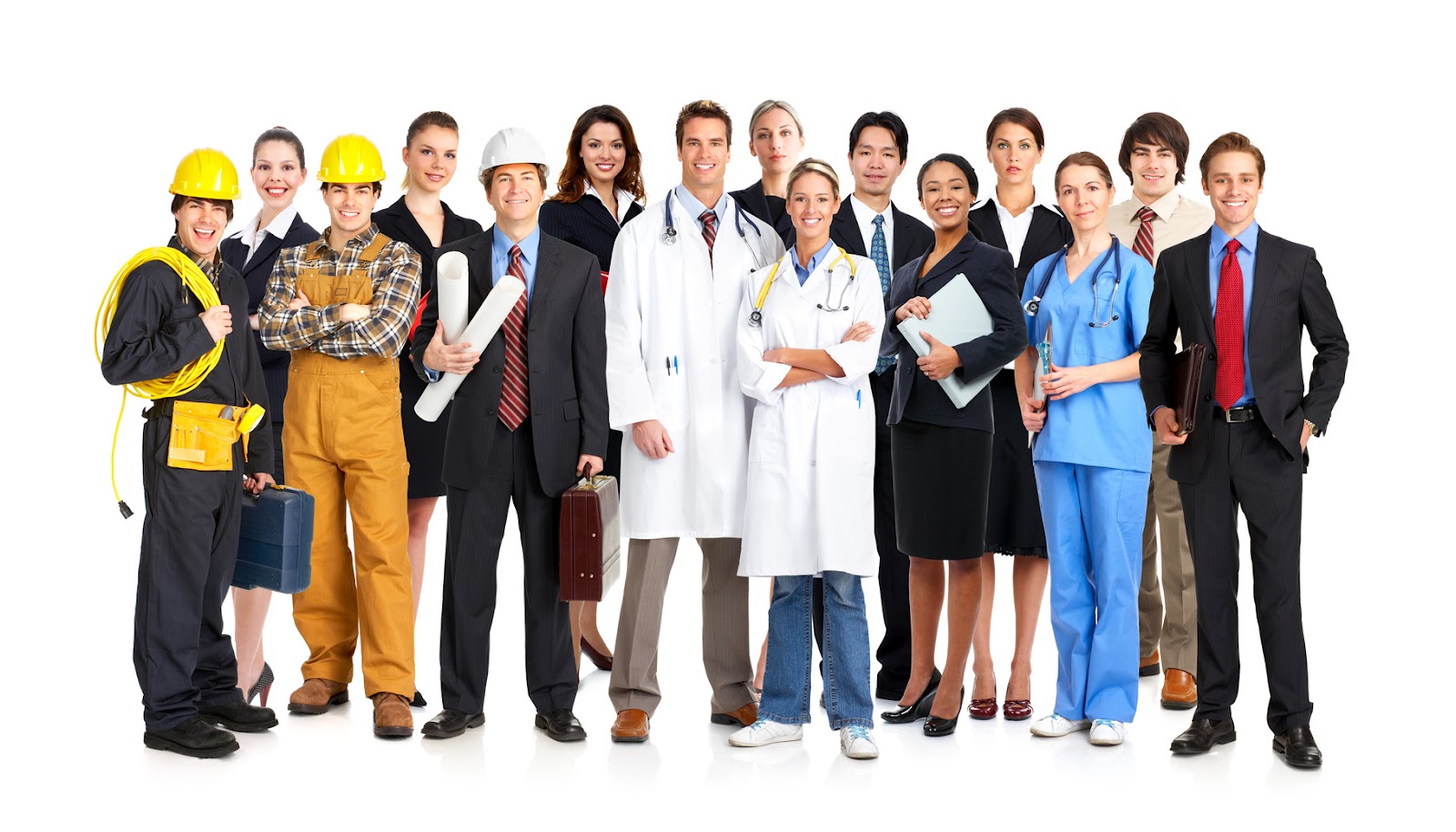 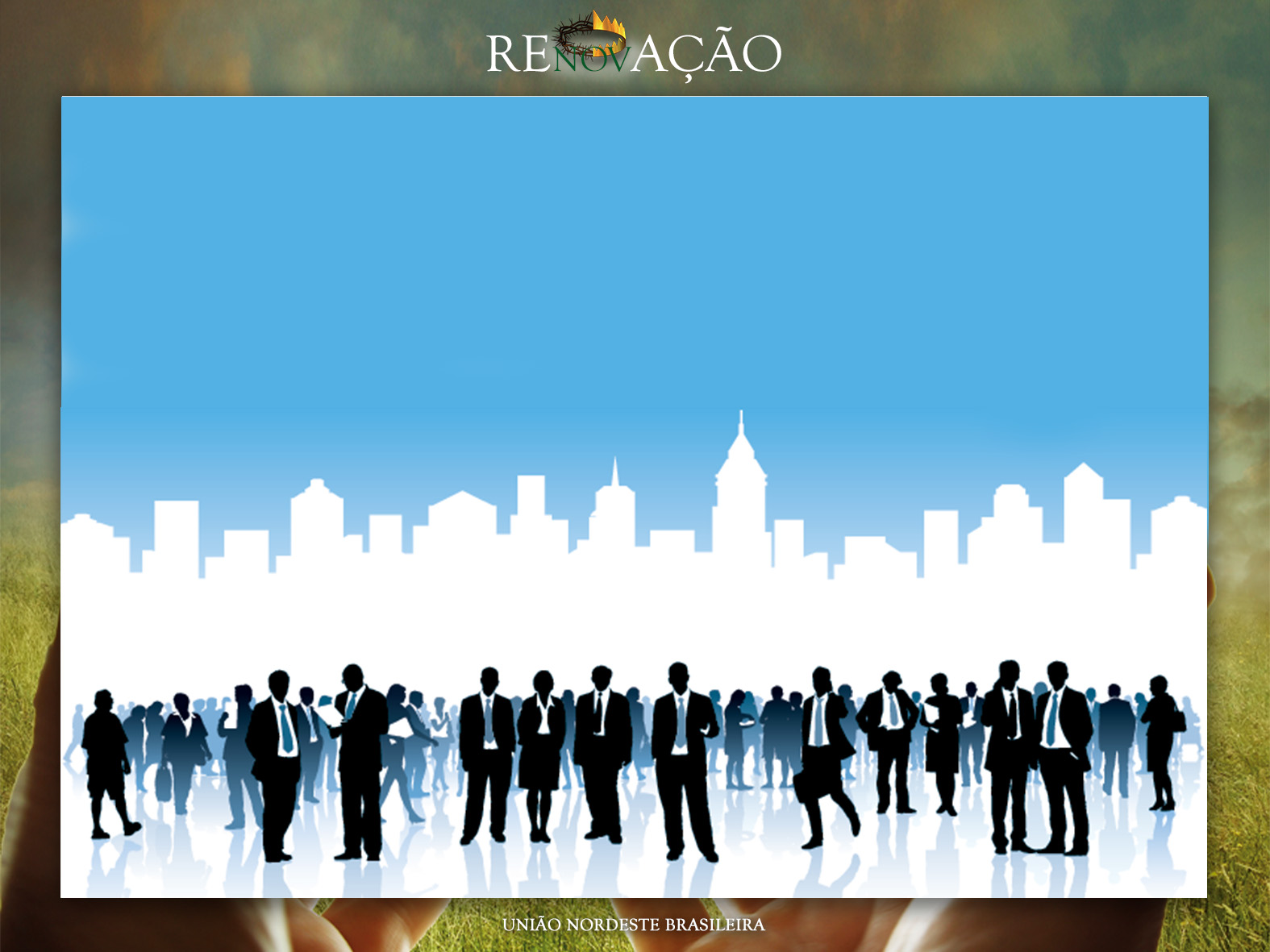 Como o mercado de trabalho está cada vez mais competitivo, é preciso estar preparado quando as oportunidades surgirem.
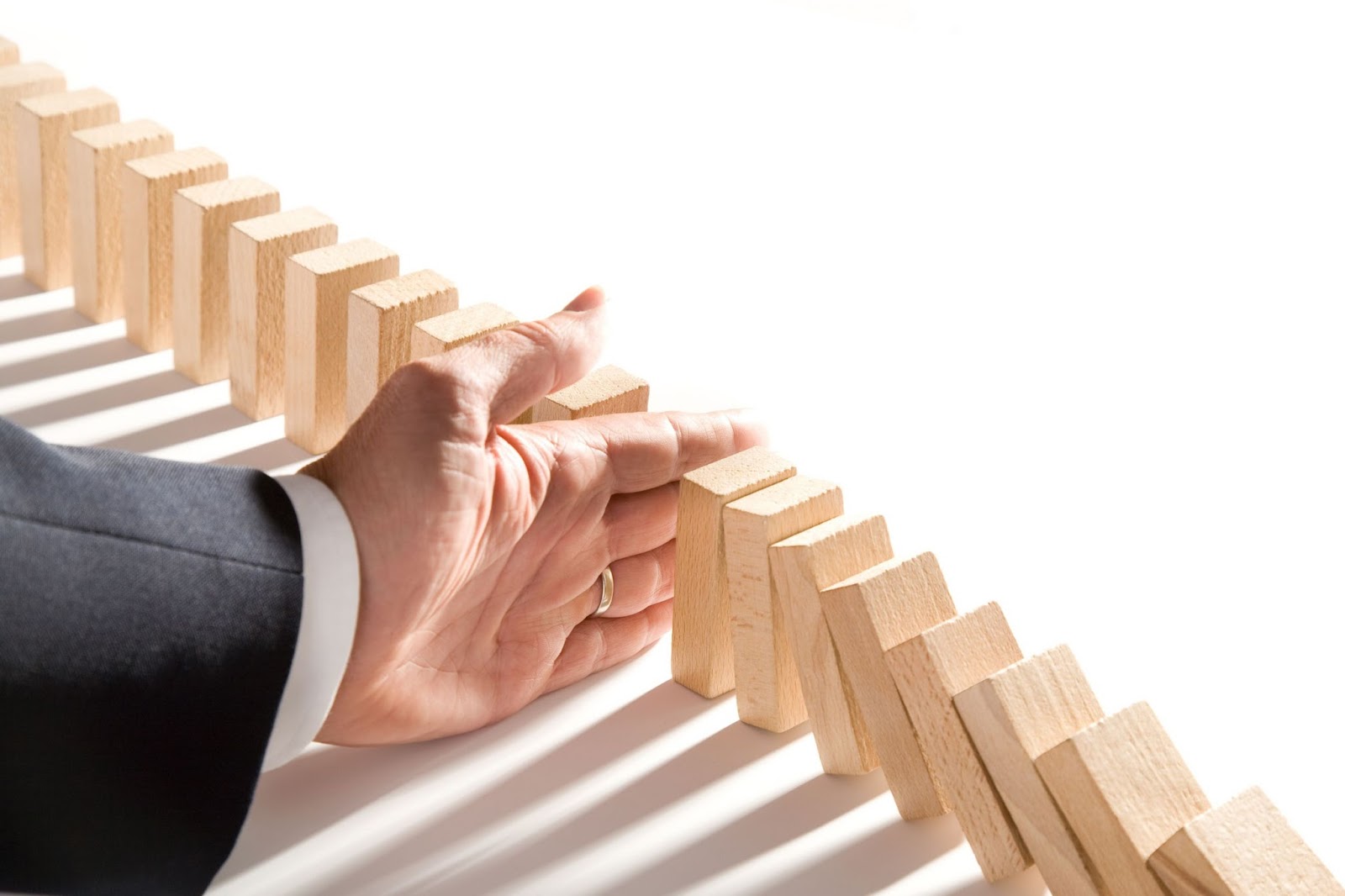 Além de conhecimento e aptidão para exercer uma função, características pessoais de integridade e caráter também estão sendo cada vez mais valorizados e precisam ser desenvolvidos.
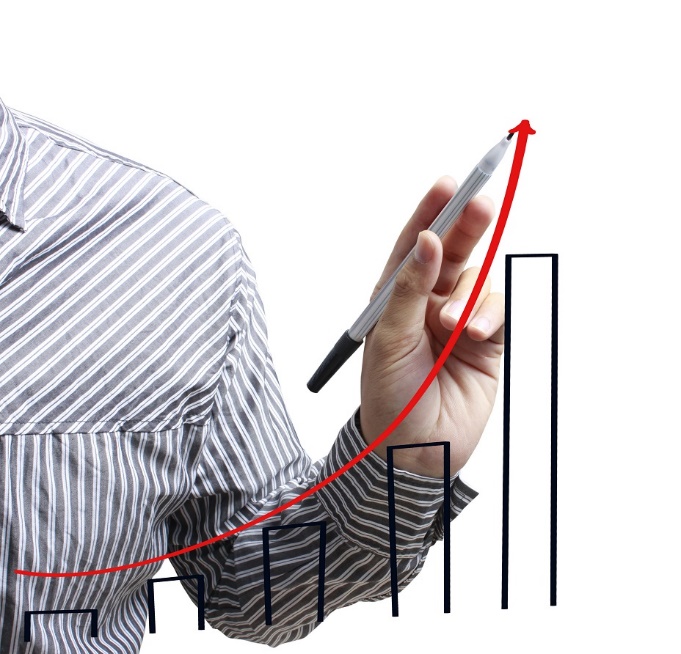 Devemos nos empenhar em qualificar-nos, em sermos diligentes no  trabalho e emtudo o que fizermos.
Provérbios 12:24
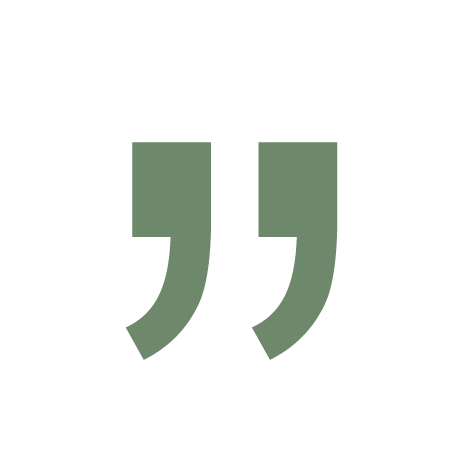 As mãos diligentes governarão, mas os preguiçosos acabarão escravos.
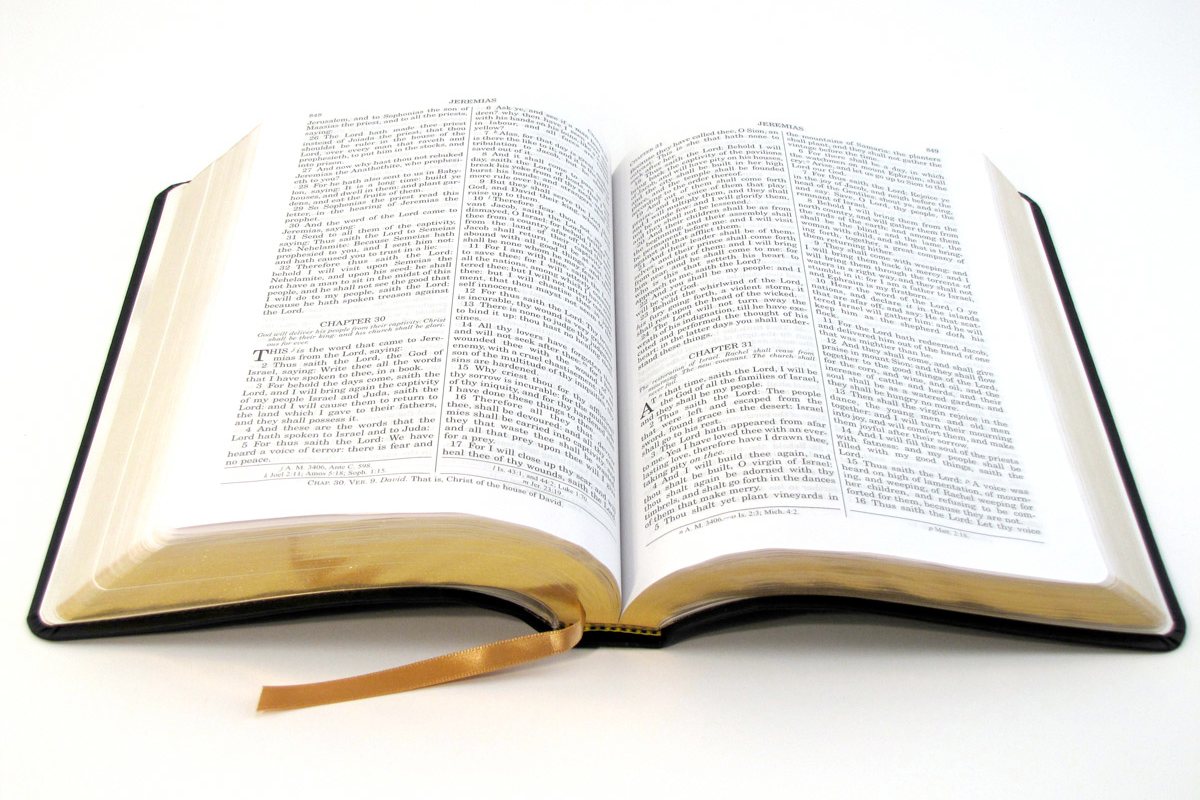 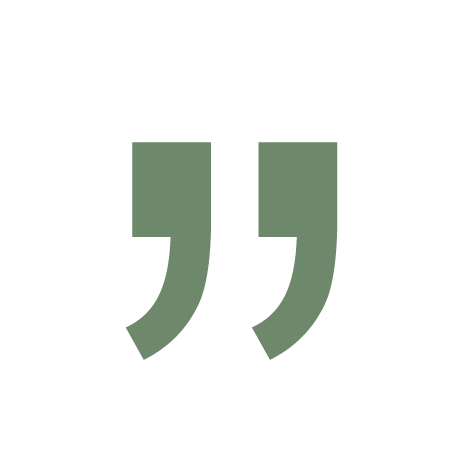 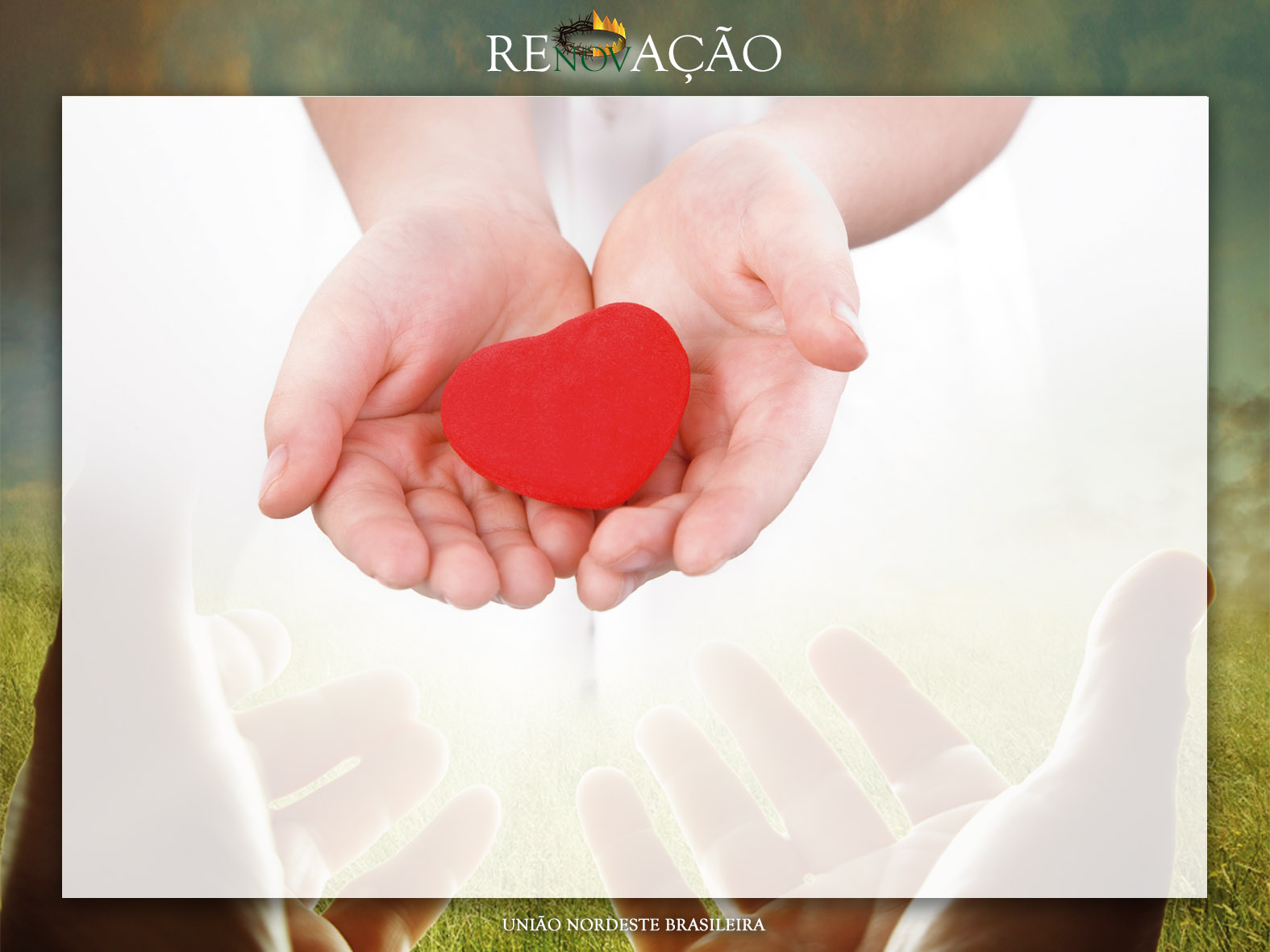 Nossas contribuições devem ser entregues como um ato de obediência e gratidãoa Deus, e não como negociação.
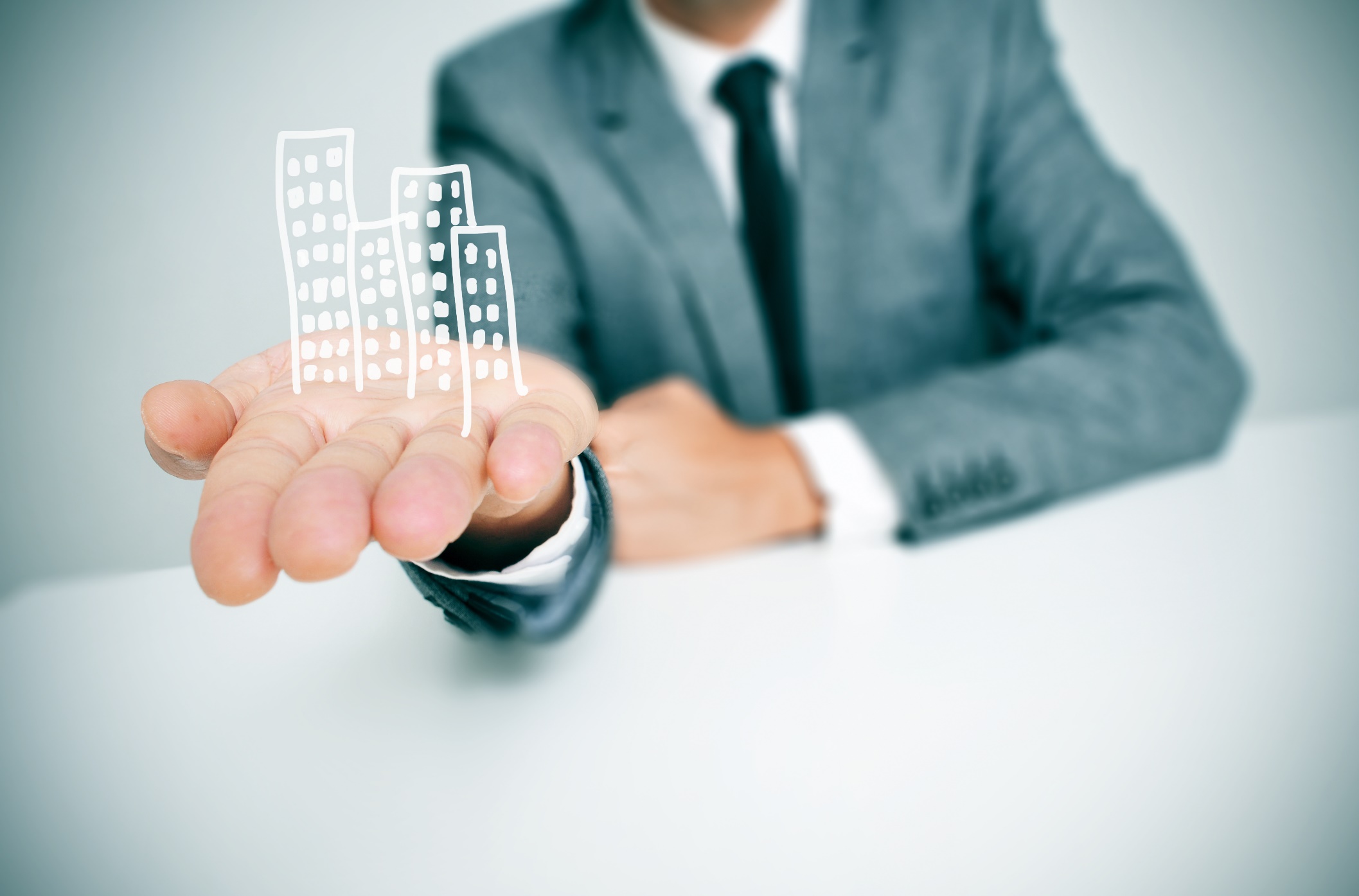 Não somos os donos dos nossos recursos, somos apenas administradores dodinheiro que Deus nos permitiu ganhar.
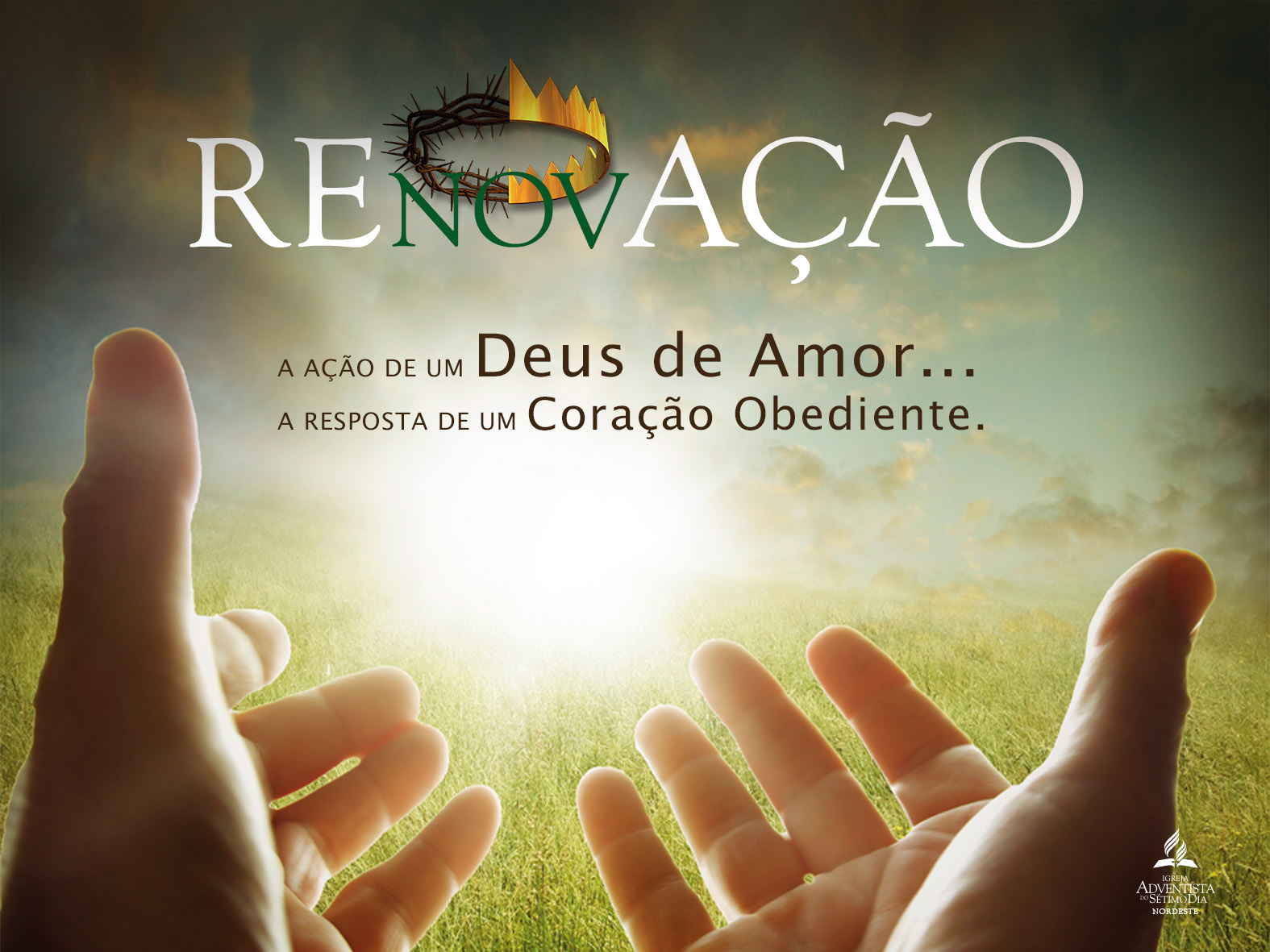